July 2023
Core epidemiology slides
Global estimates for adults and children  2022
People living with HIV	39.0 million [33.1 million–45.7 million]
New HIV infections 	1.3 million 	[1.0 million–1.7 million]
Deaths due to AIDS 	630 000 	[480 000–880 000]
About 3600 new HIV infections (adults and children) a day  2022
About 50% are in sub-Saharan Africa
About 360 are among children under 15 years of age
About 3200 are among adults aged 15 years and older, of whom:
─ almost 46% are among women
─ about 30% are among young people (15–24)
─ about 18% are among young women (15–24)
Global estimates for children (<15 years)  2022
Children living with HIV	1.5 million 	[1.2 million–2.1 million]
New HIV infections 	130 000 	[90 000–210 000]
Deaths due to AIDS	  84 000 	[56 000–120 000]
Regional HIV and AIDS statistics and features  2022
Adults and children living with HIV
Adult and child 
deaths due to AIDS
Adults and children newly infected with HIV
Eastern and southern Africa
20.8 million
[17.4 million–24.5 million]
500 000
[370 000–670 000]
260 000
[200 000–370 000]
Western and central Africa
4.8 million
[4.2 million–5.5 million]
160 000
[110 000–250 000]
120 000
[96 000–160 000]
Middle East and North Africa
190 000
[160 000–220 000]
17 000
[13 000–23 000]
5300
[4000–7100]
Asia and the Pacific
6.5 million
[5.3 million–7.8 million]
300 000
[220 000–400 000]
150 000
[110 000–220 000]
Latin America
2.2 million
[2.0 million–2.5 million]
110 000
[94 000–130 000]
27 000
[21 000–35 000]
Caribbean
330 000
[290 000–380 000]
16 000
[11 000–21 000]
5600
[4100– 7500]
Eastern Europe and central Asia
2.0 million
[1.8 million–2.1 million]
160 000
[140 000–180 000]
48 000
[38 000–58 000]
Western and central Europe and
North America
2.3 million
[1.9 million–2.6 million]
58 000
[46 000–69 000]
13 000
[9300–17 000]
GLOBAL
39.0 million
[33.1 million–45.7 million]
1.3 million
[1.0 million–1.7 million]
630 000
[480 000–880 000]
The ranges around the estimates in this table define the boundaries within which the actual numbers lie, based on the best available information.
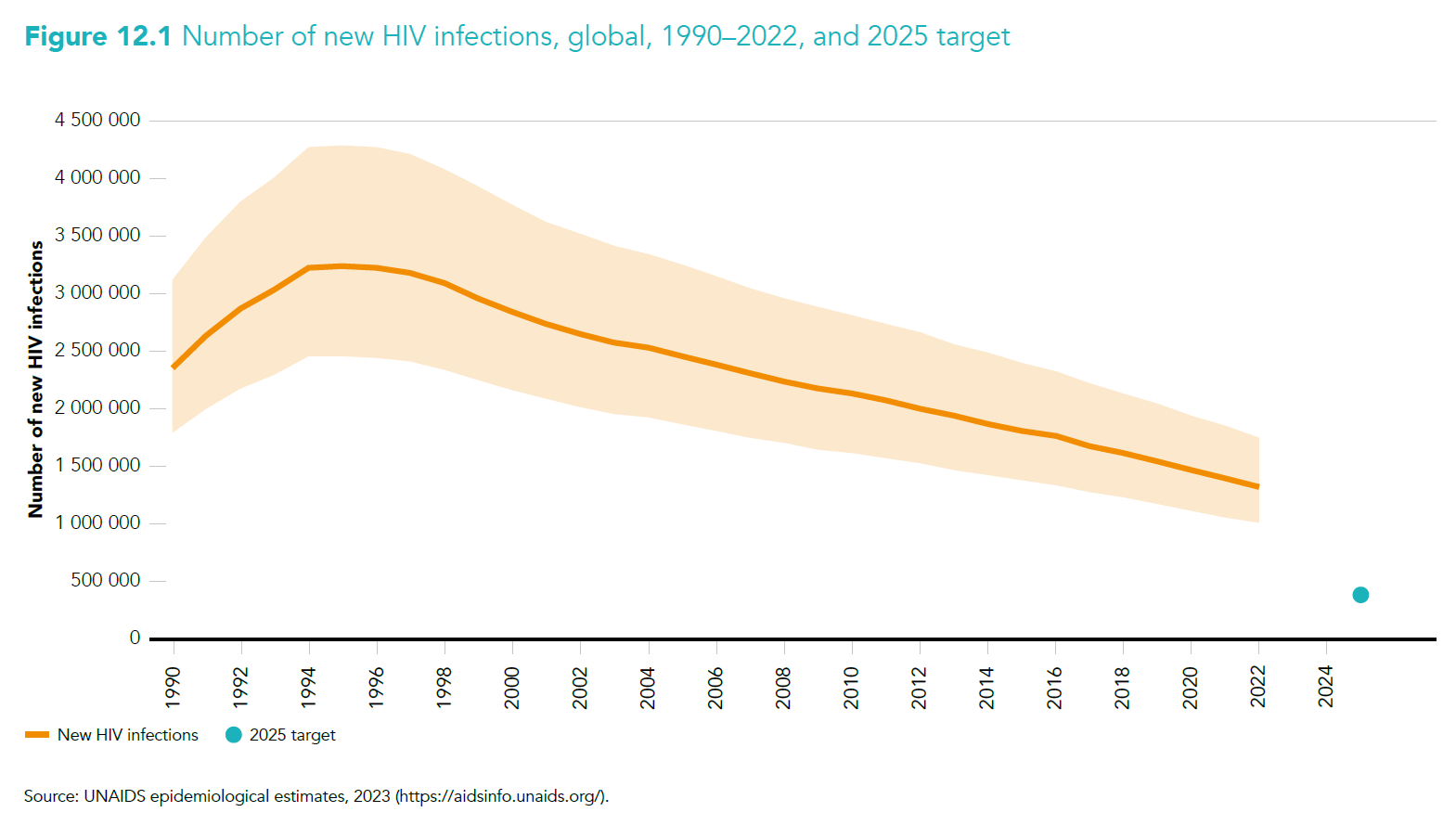 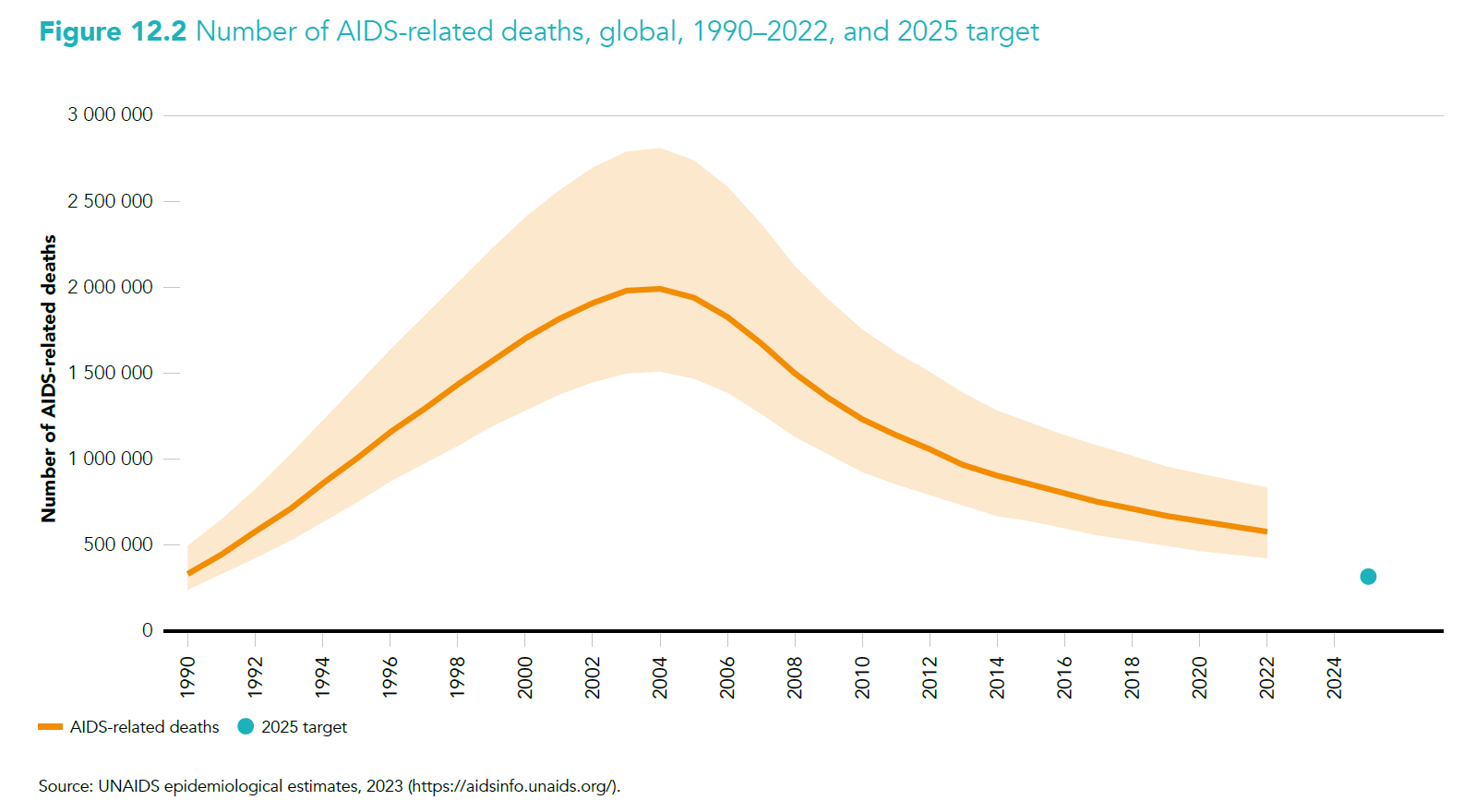 Adults and children estimated to be living with HIV  2022
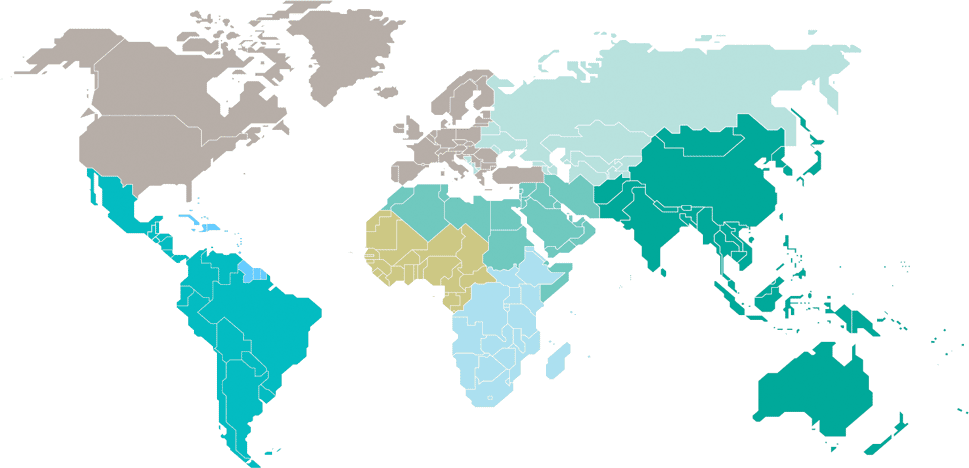 Eastern Europe and central Asia
2.0 million 
[1.8 million–2.1 million]
North America and western and central Europe
2.3 million 
[1.9 million–2.6 million]
Middle East and North Africa
190 000
[160 000–220 000]
Caribbean
330 000
[290 000–380 000]
Western and central Africa
4.8 million
[4.2 million–5.5 million]
Asia and the Pacific
6.5 million
[5.3 million–7.8 million]
Latin America 
2.2 million
[2.0 million–2.5 million]
Eastern and southern Africa
20.8 million
[17.4 million–24.5 million]
Total: 39.0 million [33.1 million–45.7 million]
Estimated number of adults and children newly infected with HIV  2022
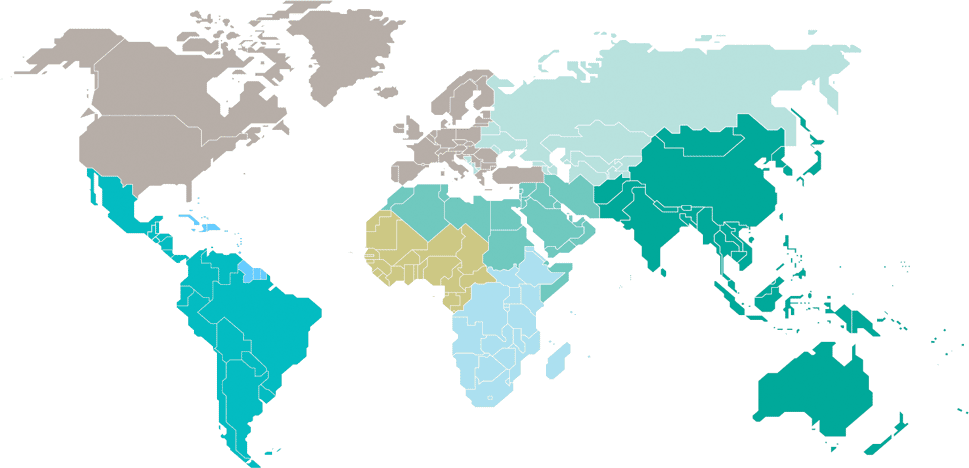 Eastern Europe and central Asia
160 000
[140 000–180 000]
North America and western and central Europe
58 000
[46 000–69 000]
Middle East and North Africa
17 000
[13 000–23 000]
Caribbean
16 000
[11 000–21 000]
Western and central Africa
160 000
[110 000–250 000]
Asia and the Pacific
300 000
[220 000–400 000]
Latin America 
110 000
[94 000–130 000]
Eastern and southern Africa
500 000
[370 000–670 000]
Total: 1.3 million [1.0 million–1.7 million]
Estimated adult and child deaths from AIDS  2022
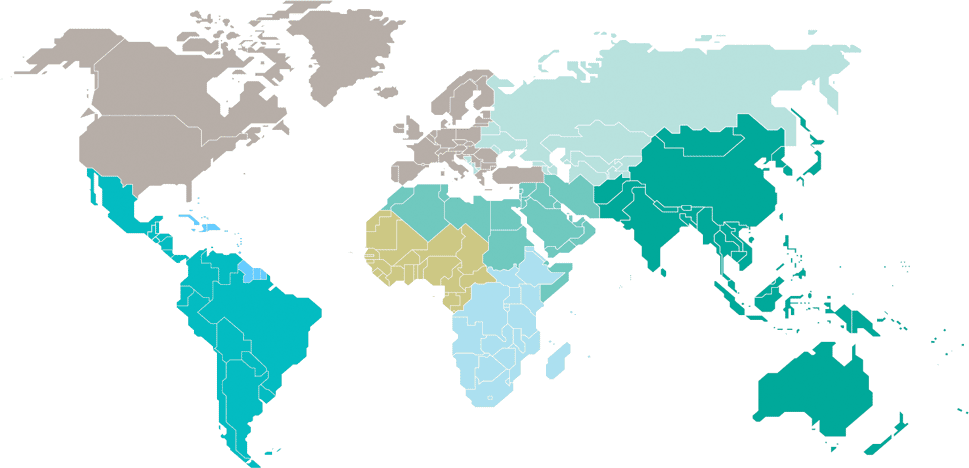 Eastern Europe and central Asia
48 000 
[38 000–58 000]
North America and western and central Europe
13 000 
[9300–17 000]
Middle East and North Africa
5300
[4000–7100]
Caribbean
5600
[4100–7500]
Western and central Africa
120 000
[96 000–160 000]
Asia and the Pacific
150 000
[110 000–220 000]
Latin America 
27 000
[21 000–35 000]
Eastern and southern Africa
260 000
[200 000–370 000]
Total: 630 000 [480 000–880 000]
Children (<15 years) estimated to be living with HIV  2022
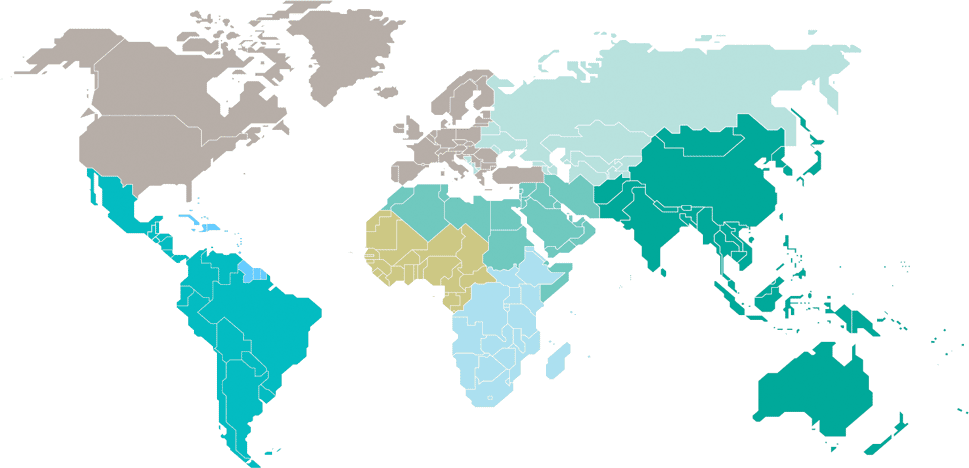 Eastern Europe and central Asia
…*
North America and western and central Europe
…*
Middle East and North Africa
10 000
[8700–12 000]
Caribbean
11 000
[8600–13 000]
Western and central Africa
400 000
[310 000–490 000]
Asia and the Pacific
130 000
[110 000–160 000]
Latin America 
31 000
[26 000–36 000]
Eastern and southern Africa
 930 000
[710 000–1.4 million]
*Estimates for children are not published because of small numbers.
Total: 1.5 million [1.2 million–2.1 million]
Estimated number of children (<15 years) newly infected with HIV  2022
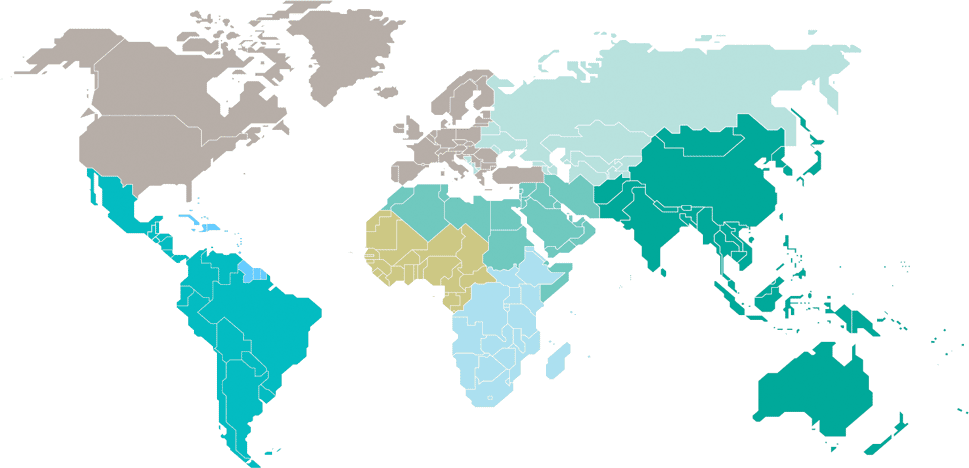 Eastern Europe and central Asia
…*
North America and western and central Europe
…*
Middle East and North Africa
1700
[1300–2100]
Caribbean
1500
[1100 – 2100]
Western and central Africa
51 000
[33 000–69 000]
Asia and the Pacific
12 000
[8600–18 000]
Latin America 
3800
[2900–4700]
Eastern and southern Africa
58 000
[38 000–100 000]
*Estimates for children are not published because of small numbers.
Total: 130 000 [90 000–210 000]
Estimated deaths in children (<15 years) from AIDS  2022
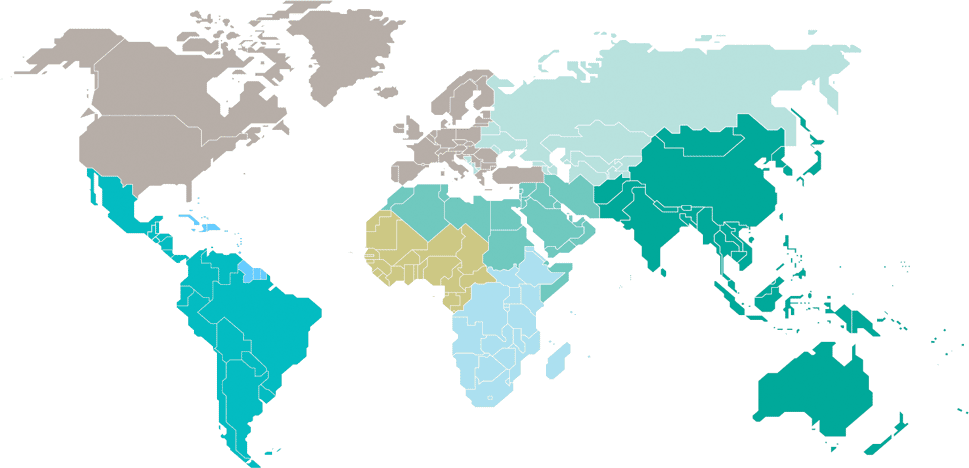 Eastern Europe and central Asia
…*
North America and western and central Europe
…*
Middle East and North Africa
1000
[820–1300]
Caribbean
870
[540 – 1200]
Western and central Africa
34 000
[24 000–46 000]
Asia and the Pacific
7500
[4700–11 000]
Latin America 
2700
[2000–3300]
Eastern and southern Africa
35 000
[22 000–55 000]
*Estimates for children are not published because of small numbers.
Total: 84 000 [56 000–120 000]